RUOLO DEL MICROBIOMA INTESTINALE NELLA SALUTE E NELLE PATOLOGIE CRONICHE GASTROINTESTINALI
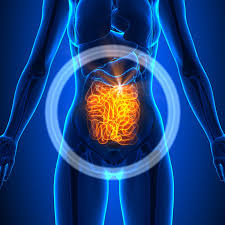 MICROBIOME
The concept of the human microbiome was first suggested by Joshua Lederberg, who coined the term “microbiome, to signify the ecological community of commensal, symbiotic, and pathogenic microorganisms that literally share our body space” (Lederberg and McCray, 2001)
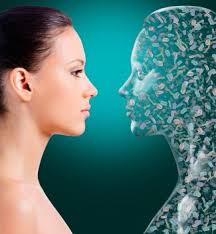 Microbes in a healthy human adult outnumber human cells by a ratio of ten to one, and the total number of genes in the microbiome is 200 fold major than the number of genes in the human genome
THE COMMUNITY OF MICROBES IN AN INDIVIDUAL MAY INFLUENCE:

 susceptibility to certain infectious diseases
 obesity and diabetes
response to a particular drug treatment
produce certain vitamins
regulate immune system
protect against disease-causing bacteria
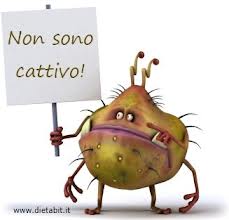 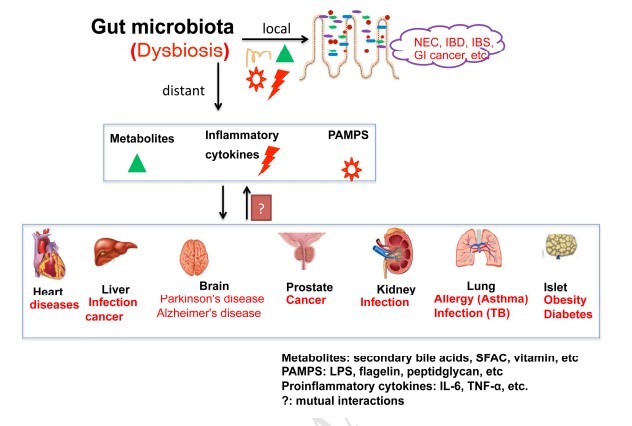 TOOLS FOR STUDYING THE GUT MICROBIOME
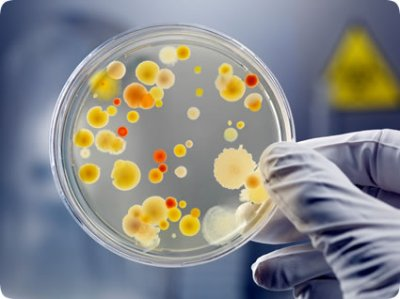 Culture-based techniques
High throughout sequencing technologies
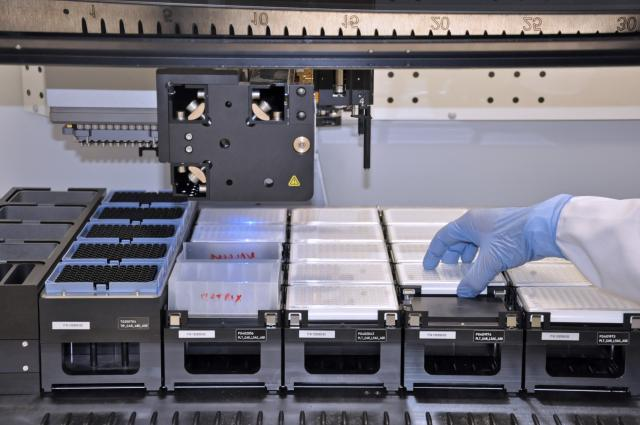 CULTURE-BASED TECHNIQUES
Selective and specialized media
Microbial culturomics
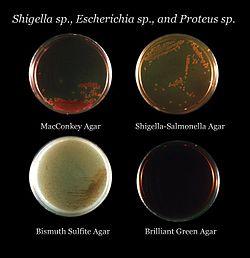 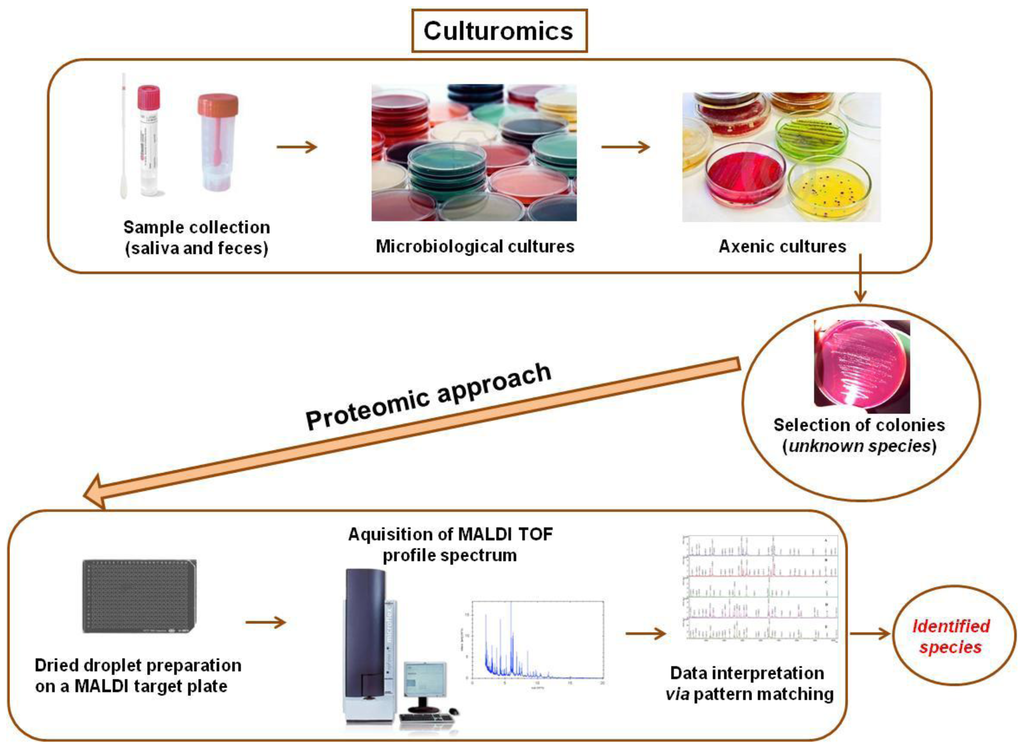 HIGH THROUGHOUT SEQUENCING TECHNOLOGIES
16S rRNA gene sequencing
A common approach is to survey all copies of a single gene (16S rRNA gene mostly) in a polymicrobial specimen
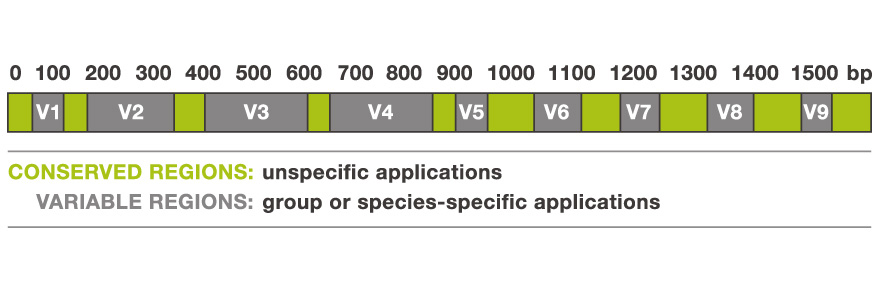 OTHER TOOLS:
Metagenomics
Metatranscriptomics
Metaproteomics
Metabolomics
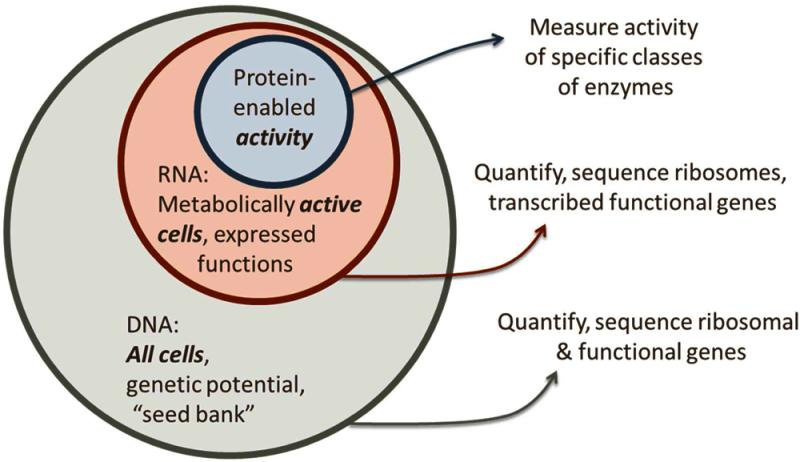 FUNDING INITIATIVES
European Metagenomics of the human intestinal tract (MetaHIT) (2008)
US Human Microbiome Project (HMP Consortium) (2008)
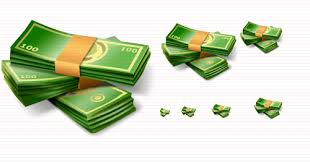 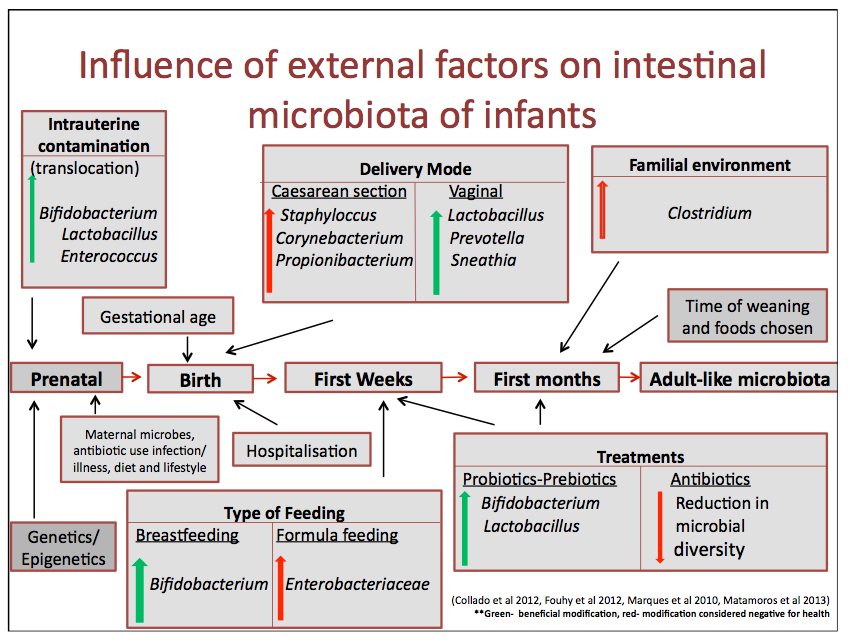 ADULT GUT MICROBIOME
PHYLUM
Firmicutes
Bacteroidetes
Actinobacteria
Proteobacteria
Verrucomicrobia
Fusobacteria
SPECIES
Faecalibacterium prausnitzii
Roseburia intestinalis
Bacteroides uniformis
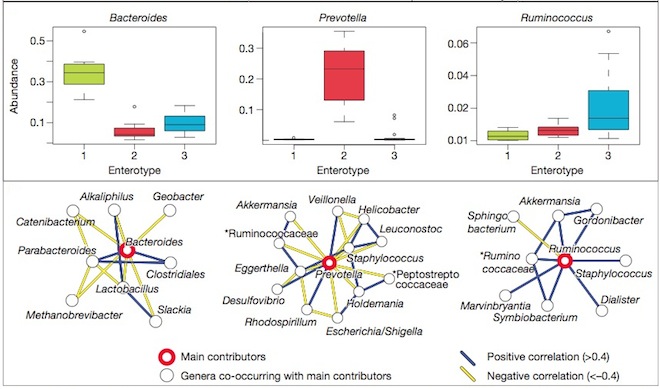 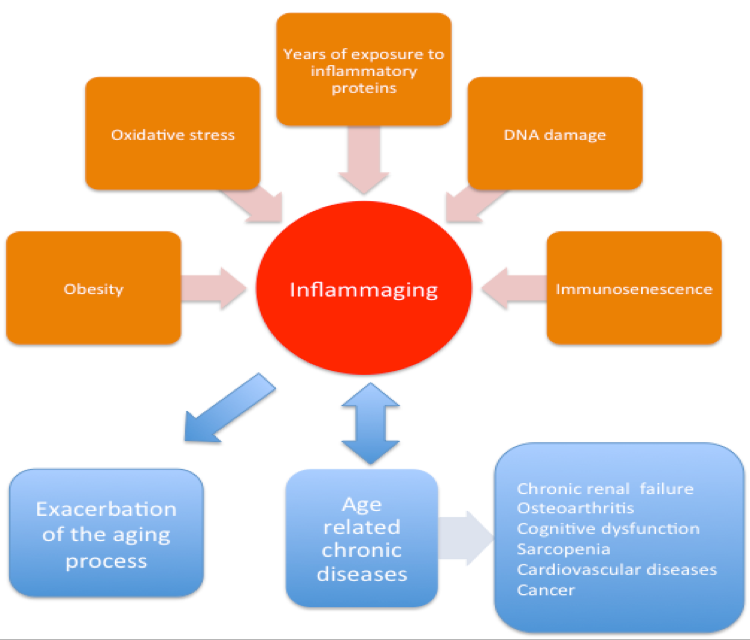 Bacteroidetes

Firmicutes
GUT MICROBIOTA AND CHRONIC GASTROINTESTINAL (GI) DISEASE:

Irritable Bowel Syndrome (IBS)
Inflammatory Bowel Disease (IBD)
Type 2 Diabetes (T2D) and Obesity
Colorectal Cancer (CRC)
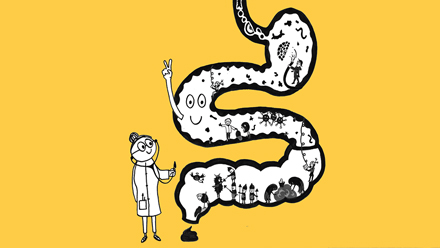 IRRITABLE BOWEL SYNDROME
Increased
Firmicutes:Bacteroidetes ratio
Ruminococcus
Dorea
Clostridium
Haemophilus influenzae (pIBS)
Proteobacteria (pIBS)
Alistipes (pIBS)

Decreased
Bifidobacterium
Faecalibacterium
Bacteroides (pIBS)
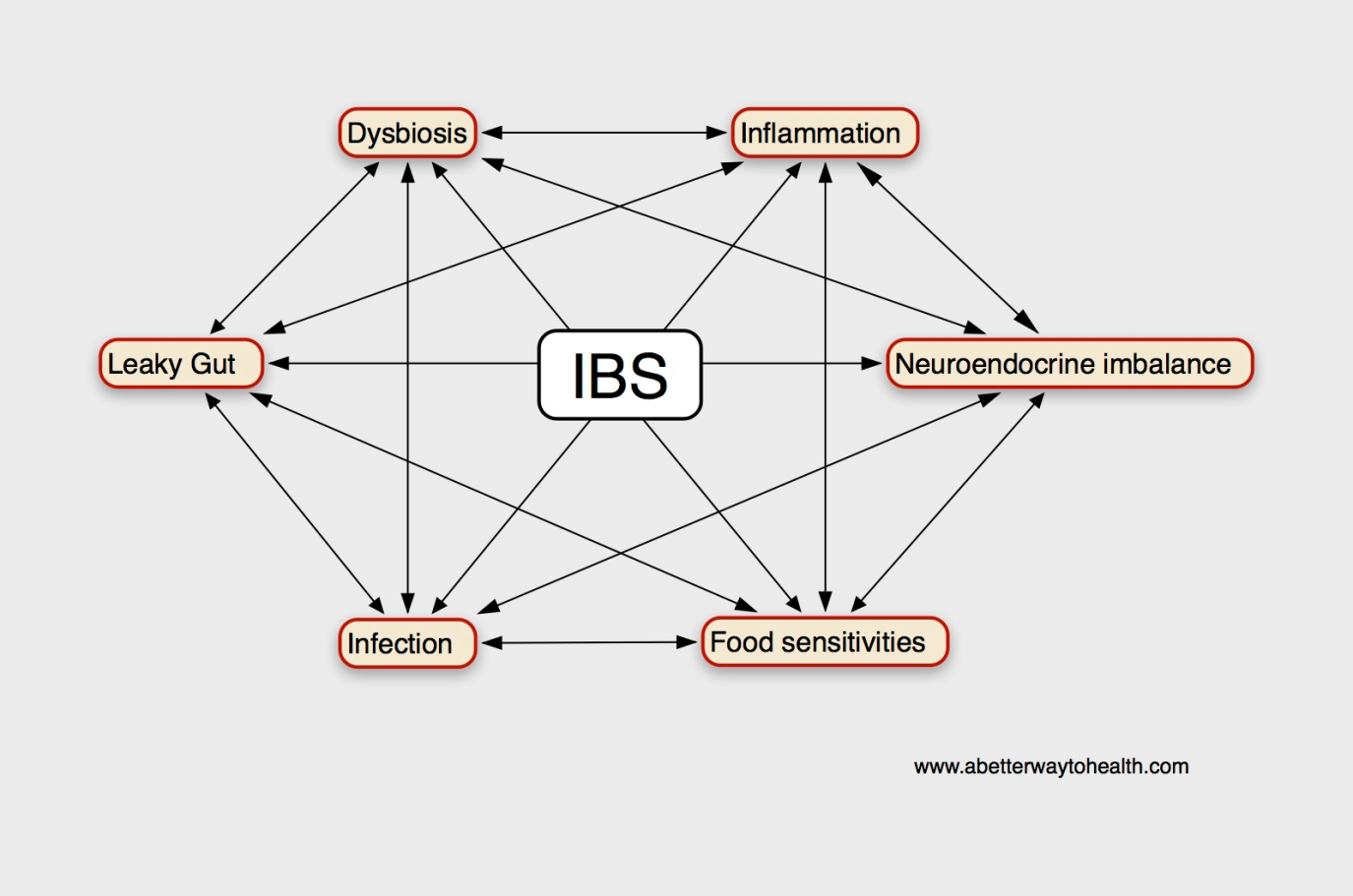 INFLAMMATORY BOWEL DISEASE:
ULCERATIVE COLITIS (UC) AND CHRON’S DISEASE (CD)
Increased
Bacterial numbers in mucosa (CD)
Adherent invasive E. coli (CD)
Gammaproteobacteria (CD)
Enterobacteriaceae (UC)
Clostridium spp. 

Decreased
Bacterial diversity
Bacteroidetes
Firmicutes
Clostridium leptum and coccoides group
F. prausnitzii
Roseburia
Phascolarctobacterium
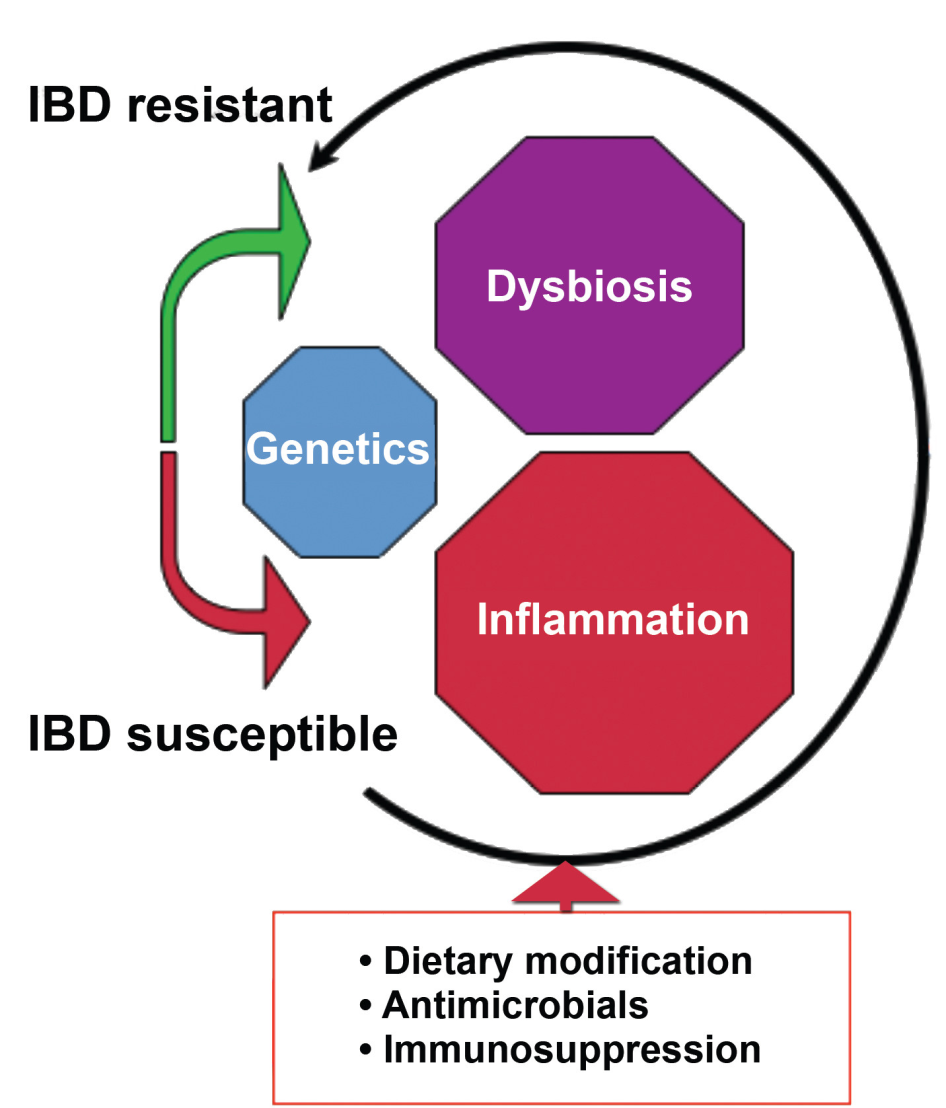 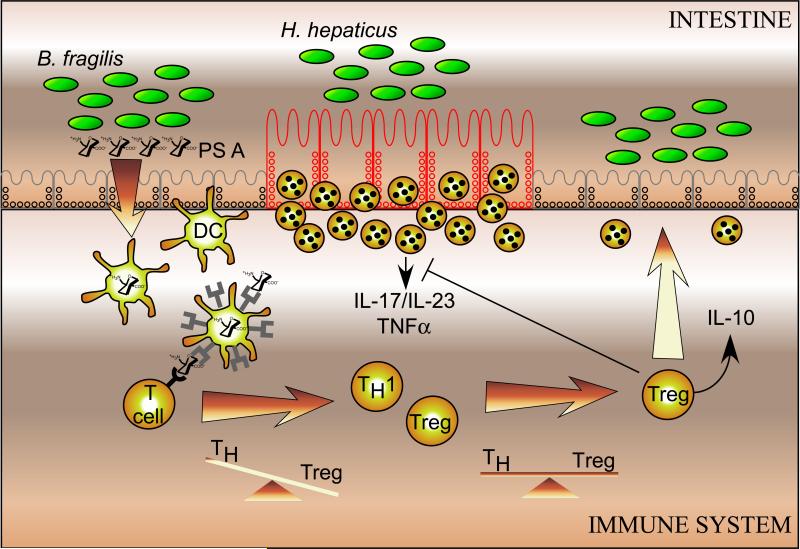 Round JL, Mazmanian SK. The gut microbiome shapes intestinal immune responses during health and disease. Nature reviews Immunology. 2009;9(5):313-323. doi:10.1038/nri2515.
COLORECTAL CANCER
Increased
Fusobacterium spp. (F. nucleatum, F. mortiferum, F. necrophorum)
Proteobacteria
E. Coli (pks+)

Decreased
Firmicutes
Bacteroidetes
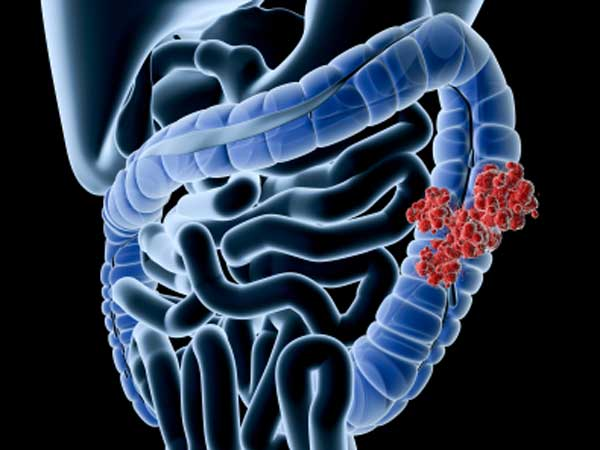 OBESITY
Increased
Firmicutes:Bacteroidetes ratio
Actinobacteria
Prevotellaceae

Decreased
Bacterial diversity
C. Leptum group
Bifidobacterium
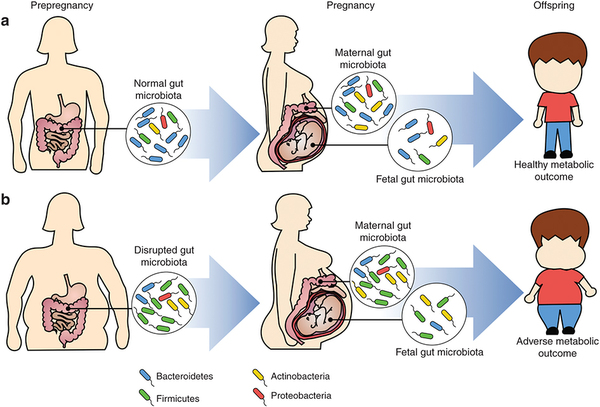 TYPE 2 DIABETES
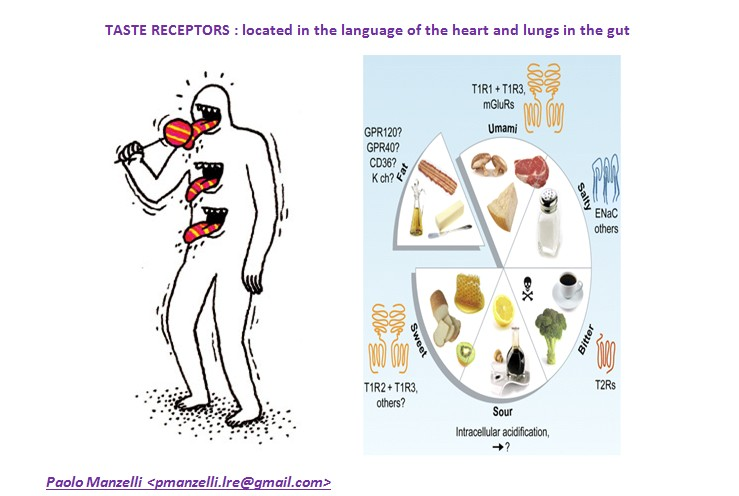 Increased
Opportunistic pathogens
(Clostridium spp., E. coli, Eggerthella lenta)
Akkermansia municiphilia
Betaproteobacteria
Bacteroides spp.

Decreased
Butyrate-producing organisms
(Roseburia spp., Faecalibacterium spp., Eubacterium spp.)
Firmicutes
STRATEGIES TO MANIPULATE GUT MICROBIOME
Prebiotics/Probiotics
Faecal microbial transplantation
Antimicrobial compounds
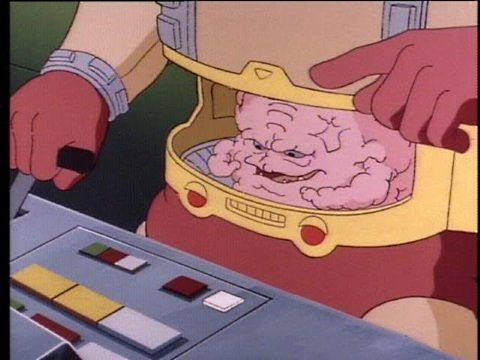 CONCLUDING REMARKS
Our gut microbiota has a pivotal role in human health and disease
Microbiota influence host metabolism, physiology and immune system
The targeting of specific components of gut microbiome will allow the removal of harmful organisms and enrich the beneficial microbes that contribute to our health
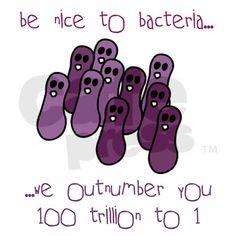